2020 ICPC North America Championship Programming Contest
Problem Solution Outlines
Another Coin Weighing Problem
Another Coin Weighing Problem (1 of 1)
Mini Battleship
O = Hit!
X = Miss
Mini Battleship (1 of 1)
Bomas
A zoo has enclosed area formed by circular fences (Bomas)
The Bomas do not intersect or touch but they may nest

Animal types must be separated by an empty area
For any two area that share a border fence, at most one may house animals

The zoo wants to add a new Boma.
There will be multiple queries
For each, what’s the most areas where animals can be placed?
The area outside all bomas can house animals
Bomas (1 of 3)
Bomas (2 of 3)
Bomas (3 of 3)
Multiple queries, inclusion hierarchy known
Include the query circles in the tree of circles
Propagate the information up through query circles appropriately, so that the real circles have their values and selection set as though the query circles didn’t exist
“Choose” a query circle if any of its immediate children are chosen
“Value” a query circle as the sum of its children, NEVER adding 1 for the query circle itself
When reporting back the value of each query after computing the values for the entire tree, add 1 as needed to account for the query circle itself (i.e., if it is not “chosen”)
All Kill
All Kill (1 of 3)
All Kill (2 of 3)
All Kill (3 of 3)
Grid Guardian
Grid Guardian (1 of 2)
Grid Guardian (2 of 2)
Hopscotch
Hopscotch (1 of 1)
ICPC Camp
ICPC Camp (1 of 1)
Letter Wheels
There are three horizontal wheels of letters stacked one on top of the other, all with the same number of columns.
All wheels have one letter, either A, B, or C, in each of its columns on the edge of the wheel.
You may rotate the wheels to adjust the positions of the letters.
In a single rotation,you can rotate any single wheel to the right or to the left by one column.
The wheels are round, of course, so the first column and last column are adjacent.

What’s the fewest possible rotations 
so that every column has three distinct letters?
ABCCBAAC
BABBCCAC
CACABBAB
Letter Wheels (1 of 5)
Letter Wheels (2 of 5)
Letter Wheels (3 of 5)
Letter Wheels (4 of 5)
For the simple algorithm, our runtime is O(n^3)
The a and b wheels can be consistent O(n) times.  
We need to try O(n) offsets for d_bc
Checking the c wheel against a and b takes another factor of O(n).
At n=5000 this is too slow; we need to trim a factor of O(n).
Given a d_ab, we can calculate what c needs to look like ignoring rotation (call it c') in O(n) 
We can do this as we check a against b for consistency.  
So we want to ask the question:  what rotations of c (if any) are consistent with this?
Letter Wheels (5 of 5)
A simple solution is to just build a hash table that maps all rotations of c to a vector of rotation values.
Another solution is to use a cyclic hash and check for a matching hash value.
Either one of these tricks reduces the runtime to O(n^2) and passes easily.
An even faster solution is to an Fast Fourier Transform or Number Theoretic Transform to construct a solution with convolutions.  One of the judge solutions exhibits this technique, but it was not necessary to get a solution that runs in time.
Editing Explosion
Editing Explosion (1 of 4)
Editing Explosion (2 of 4)
Deconstructing the Algorithm
Row i depends only on row i-1, the string a, and (for i>0) the character b[i-1].
Adjacent elements in a row differ by a maximum value of 1.
The length a is short; less than or equal to 10.
The maximum allowed distance is at most 10.  (We can treat any values more than 10 as 11).
Thus, the number of distinct possible rows in the dp matrix, across all strings, is small.
Editing Explosion (3 of 4)
Editing Explosion (4 of 4)
Lunchtime Name Recall
Lunchtime Name Recall (1 of 6)
Lunchtime Name Recall (2 of 6)
Lunchtime Name Recall (3 of 6)
Lunchtime Name Recall (4 of 6)
Lunchtime Name Recall (5 of 6)
Lunchtime Name Recall (6 of 6)
Rooted Subtrees
Rooted Subtrees (1 of 1)
Tomb Raider
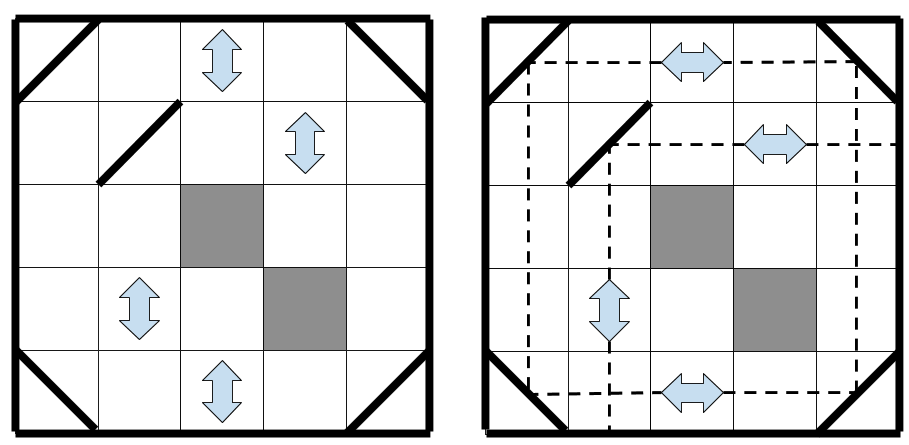 The first diagram shows a tomb. 
The second shows a solution for this tomb, rotating 3 gargoyles
Tomb Raider (1 of 4)
If there is a light path directly connecting two gargoyles, they must be in a same direction.
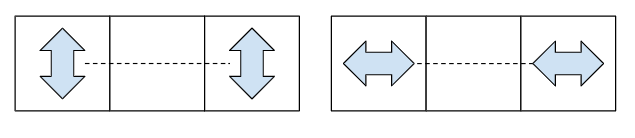 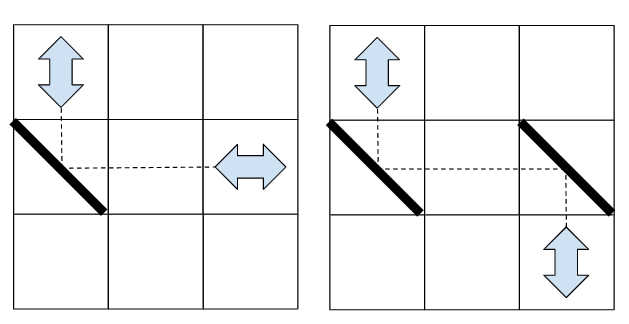 If there is a light path connecting one side of a gargoyle to an obstacle, then one direction of the gargoyle is prohibited.
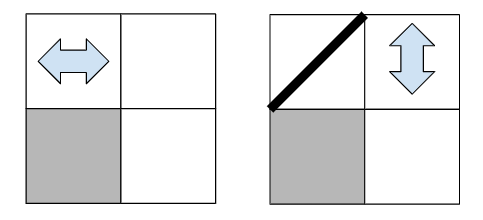 Tomb Raider (2 of 4)
Consider V and H as black and white. 
Then each gargoyle has a binary color and we can change its color. 
Based on the floorplan, we want some pairs of gargoyles have the same color, some pairs have different colors. 
How to make the smallest number of color changes so that the same/different color requirement is satisfied?

This is a bi-coloring problem.
Tomb Raider (3 of 4)
Let each gargoyle be a node, and each same/different color requirement be an edge. 
We may group those nodes that must have a same color together, and treat them as one super-node. 

After this, the remaining edges are all requirements of different colors.

If there is an odd-length cycle in this graph, then there is a conflict, and the answer is -1. 

Otherwise, we have two choices of coloring for each connected component. 
We can compute how many gargoyles need to be rotated for each choice, and use the one that needs fewer rotations.
Tomb Raider (4 of 4)